JavaFX:History, Concepts, Nutshell Examples
BIS Seminar – Sommersemester 2020
Elise Landman h1551237
Table of contents
1. Introduction
2. JavaFX – a General Overview
3. History of JavaFX
3.1.	The Initial Idea and Life before JavaFX
3.2.	Timeline - Past Releases and Versioning
3.3.	Recent Release and Features
4. JavaFX Concepts
4.1.	Environment and Installation Prerequisites
4.2.	The JavaFX Architecture
5. Developing with JavaFX
5.1.	For Desktops on Windows
5.2.	For Android Mobile Devices
5.3.	For iOS Mobile Devices
5.4.	Other Platforms (MacOS, Linux, etx.)
6. Getting Started with Development
6.1.	First “Hello World” JavaFX Program
6.2.	Various Coding and Development Examples
--- (In case 30 pages not reached yet) ---
7.  Alternatives to JavaFX
7.1.	Adobe Flex
7.2.	Microsoft Silverlight
7.3.	Other Alternatives
------------------------------------------------------
8. Summary and Conclusion
JavaFX: History, Concepts, Nutshell Examples																	Elise Landman
Gantt-Chart and Milestones
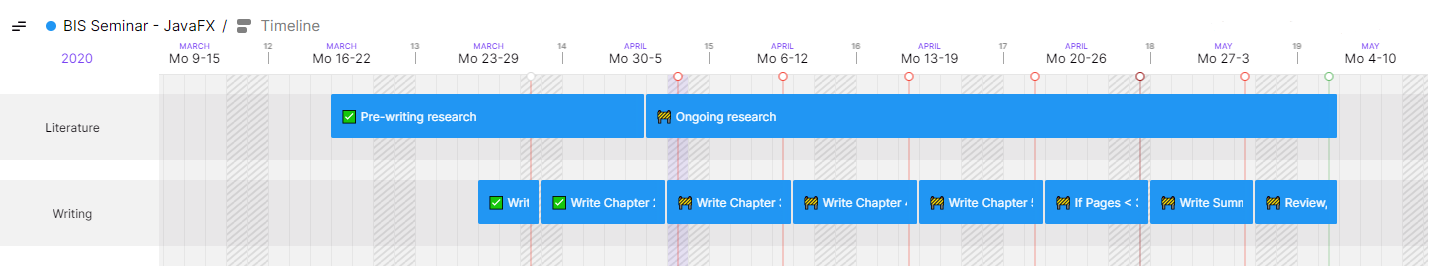 https://plan.toggl.com/#timeline/558131/projects/2149351?zoom=month
JavaFX: History, Concepts, Nutshell Examples																	Elise Landman
Current Progress
Introduction and general overwiev
 Chapter 2:  The initial idea and life before JavaFX


Next Steps:
 Finish chapter 3 and 4 until 14 April
JavaFX: History, Concepts, Nutshell Examples																	Elise Landman